常州扬子餐饮管理有限公司
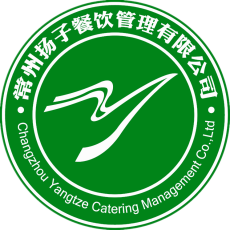 扬子菜谱——天宁区学生午餐（4.6·4.9）
4.6
菜品示范（星期二）
主辅料配比及烹调方式
营养分析
4.7
菜品示范（星期三）
主辅料配比及烹调方式
营养分析
4.8
菜品示范（星期四）
主辅料配比及烹调方式
营养分析
4.9
菜品示范（星期五）
主辅料配比及烹调方式
营养分析